Strategi Pembangunan Ekonomi Indonesia
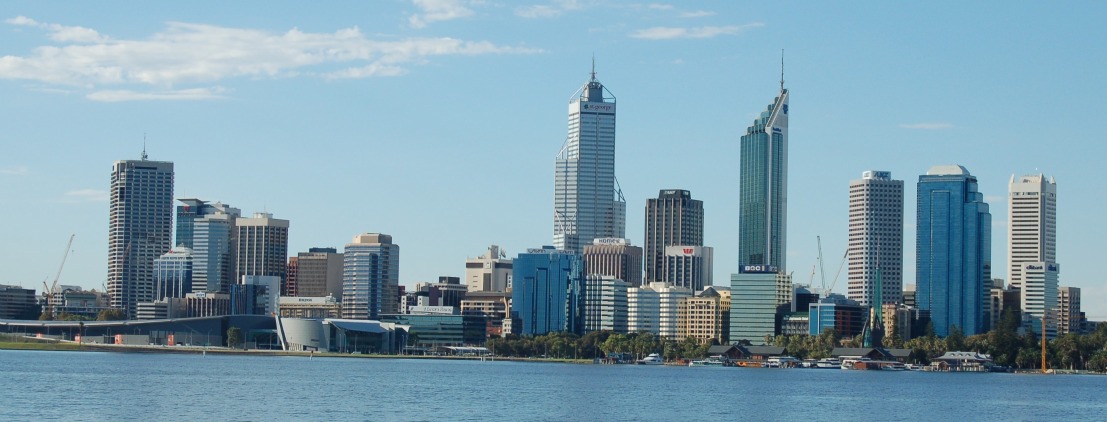 Strategi Pembangunan Ekonomi Indonesia
Mengembangkan pusat-pusat perekonomian seperti ibu kota provinsi, kota besar, kota kecil; kecamatan, dan perdesaan

Meningkatkan investasi agar kegiatan produksi perusahaan meningkat dan dapat mengurangi pengangguran
Melakukan sertifikasi dan pelatihan tenaga kerja
Strategi Pembangunan Ekonomi Indonesia
MenerapkaMengembangkan pusat-pusat perekonomian seperti ibu kota provinsi, kota besar, kota kecil; kecamatan, dan perdesaan
Meningkatkan investasi agar kegiatan produksi perusahaan meningkat dan dapat mengurangi pengangguran
Riset ilmu pengetahuan dan teknologi (iptek) dalam dunia industri
Meningkatkan pelatihan dan pengembangan kewirausahaan
Strategi Pembangunan Ekonomi Indonesia
Meningkatkan pelatihan dan pengembangan kewirausahaan.
Mempermudah akses modal bagi petani, nelayan, dan pelaku usaha mikro, kecil, dan menengah (UMKM)
Memberi bantuan dan insentif bagi badan usaha berorientasi ekspor
Masalah-masalah Pembangunan Ekonomi di Negara Berkembang
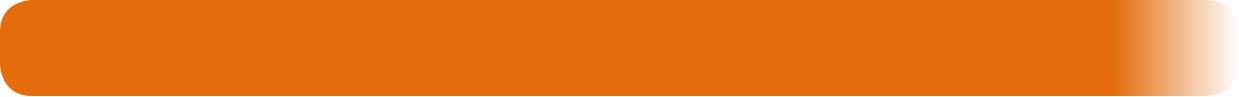 Ketergantungan pada sektor pertanian - primer
Rendahnya tingkat produktivitas
Ketergantungan yang besar dan kerentanan dalam hubungan internasional
Pasar dan informasi yang tidak sempurna
Tingginya tingkat pengangguran
Rendahnya tingkat kehidupan
Tingginya pertambahan penduduk
Kebijakan dan Strategi Pembangunan
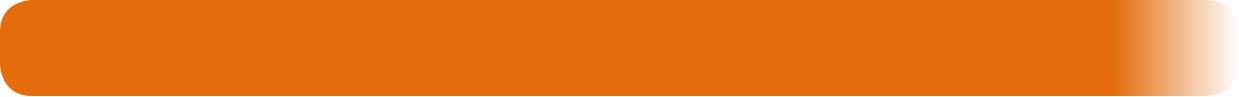 Visi Pembangunan Nasional tahun 2005-2025 adalah 
	Indonesia yang Mandiri, Maju, Adil, dan Makmur
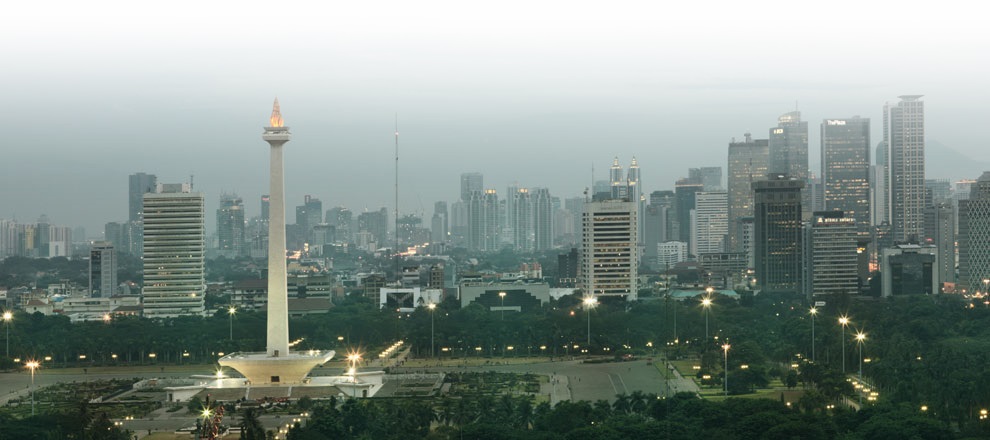 Misi pembangunan nasional adalah
Mewujudkan masyarakat berakhlak mulia, bermoral, beretika, berbudaya, dan beradab berdasarkan falsafah Pancasila
Mewujudkan bangsa yang berdaya saing
Mewujudkan masyarakat demokratis berlandaskan hukum
Mewujudkan Indonesia aman, damai, dan bersatu
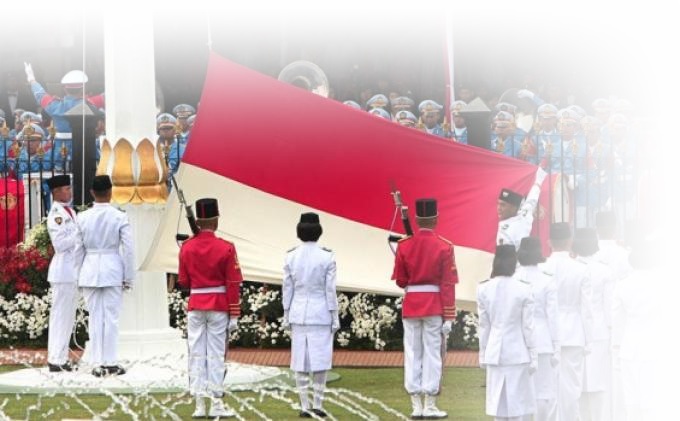 5. Mewujudkan pemerataan pembangunan dan berkeadilan
6. Mewujudkan Indonesia asri dan lestari 
7. Mewujudkan Indonesia menjadi negara kepulauan 
    yang mandiri, maju, kuat, dan berbasiskan  kepentingan   nasional
8. Mewujudkan Indonesia berperan penting dalam pergaulan dunia       internasional
Strategi untuk melaksanakan visi dan misi tersebut dijabarkan secara bertahap dalam periode lima tahunan atau RPJM (Rencana Pembangunan Jangka Menengah)
Arah kebijakan umum pembangunan nasional adalah
melanjutkan pembangunan mencapai Indonesia yang sejahtera
memperkuat pilar-pilar demokrasi
memperkuat dimensi keadilan dalam semua bidang
Perbedaan Pertumbuhan dan Pembangunan Ekonomi
Tabel Perbedaan Pertumbuhan Ekonomi dan Pembangunan Ekonomi